Гончарство
Гончарство--виготовлення керамічних виробів з гончарної глини.
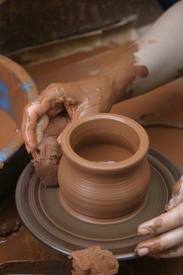 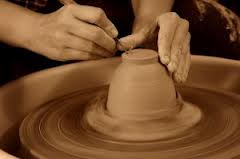 Для виготовлення знадобиться:
Послідовність дій при 
виготовленні 
глиняного
Виробу:
На 1,5л глечик потрібно близько 1,5кг глини.Спочатку глину кладемо в центр гончарного круга. руками щільно притискаємо її. Вмикаємо круг. глину вдавлюємо, намагаємося позбутися можливих надлишків повітря всередині.
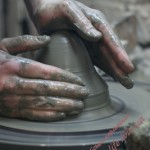 великим пальцем робимо заглиблення в центрі.Пальцями витягаємо стінки посудини вгору.
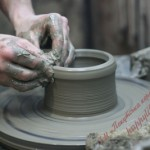 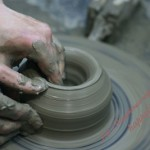 Надаємо глечику початкової форми
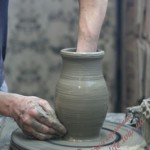 За допомогою дерев’яного лекала надаємо глечику форми (Досвідчені майстри роблять це без лекал).
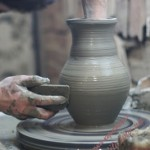 Мокрою губкою акуратно згладжуємо всі нерівності і сліди пальців ззовні і всередині.
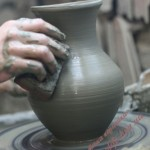 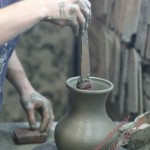 Спеціальним стеком наносимо контури ліній, за якою згодом будемо наносити орнамент.Вимикаємо круг.
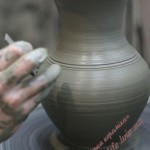 Обережно формуємо носик глечика.
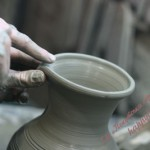 Зрізуємо виріб по дну.
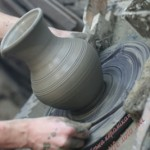 Обережно переносимо на поличку, залишаємо підсихати.Коли глечик трохи підсохне (1,5-2 години в теплому приміщенні), ставимо його на спеціальну платформу, яку можна обертати вручну.
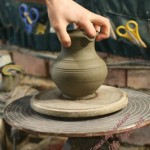 Наносимо орнамент.
На дно виробу майстер ставить свій штамп або клеймо майстерні.
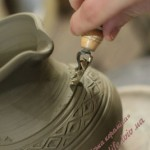 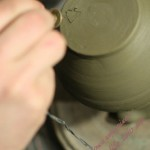 Знову залишаємо підсихати (4-7днів). Після того, як виріб підсох, можна ставити його в піч. Температура випалу близько 1000 градусів.
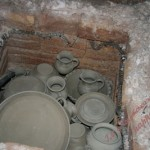 Після першого випалу виріб набуває яскравого цегельного кольору. Виріб дістають з печі, остуджують, і потім занурюють у посудину з молоком. Щоб не було потьоків, обтирають насухо ганчіркою.
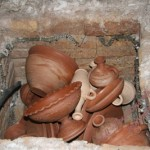 Вироби знову ставлять в піч. Цього разу температуру доводимо до 300-350 градусів (30-40хвилин).Відкриваємо піч.Дістаємо готові вироби.
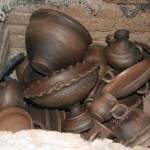